Finance | Collections coordination
Copilot for Finance (includes Copilot for Microsoft 365)
Days sales outstanding
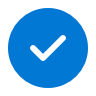 Value benefit
KPIs impacted
Cost Savings
Revenue Growth
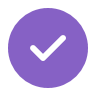 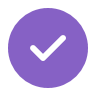 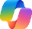 Copilot
1. Surface outstanding invoices
2. Build call script
3. Call customers
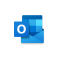 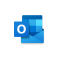 Copilot in Outlook+Copilot for Finance Preview
Copilot in Outlook+Copilot for Finance Preview
Use Copilot in Outlook to summarize recent email threads with customers. Use Copilot for Finance to identify outstanding invoices and related insights pulled directly from your ERP system.
Prompt Copilot2 to generate a call script. Use Copilot in Word to refine the call script and save as a template to be used again.
Call customers who have outstanding balances, using Copilot in Teams to take meeting notes.
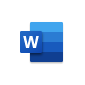 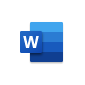 Copilot in Word
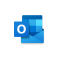 Copilot in Word
Copilot in Outlook+Copilot for Finance Preview
Speed analysis and streamline customer communications by connecting your ERP and financial system data.
Build conversation script, suggesting the most effective and policy compliant approach to collect outstanding invoices and negotiate payment terms.
Simplify capture of customer intent with generated call notes.
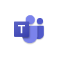 Copilot in Teams
6. Update legal team
5. Update financial data
4. Send payment reminders
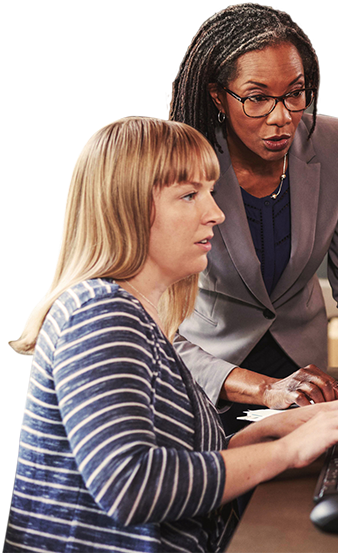 Draft a summary of the collections cycle for the legal team. Draft the message with Copilot in Word, including references to associated documents and emails.
Prompt Copilot in Outlook to summarize recent payment updates. Use Copilot for Finance to update your ERP system directly from Outlook with the latest payment plans and promise to pay dates.
Use Copilot in Outlook to draft follow up emails to customers. With Copilot for Finance, view and attach related records and financial insight directly within Outlook.
Quickly find and summarize documents related to a customer.
Simplify record updates by updating ERP records from directly within Outlook.
Automate drafting of emails and use Copilot to review the tone and customize emails with relevant records and insight.
1Access Copilot at copilot.microsoft.com, the Microsoft Copilot mobile app, or the Copilot app in Teams, and set toggle to “Work”.
2Access Copilot at copilot.microsoft.com or the Microsoft Copilot mobile app and set toggle to “Web”.